Zrna a plevy: hodnocení kvality výzkumu založeného na skupinových diskusích
ZURn6337 Fokusní skupiny
1
O čem to dnes bude?
Úkol z minula: reflexe ZZ
O hodnocení kvality výzkumu (zejména kvalitativní)
Techniky dosahování kvality
Tip na automatické kódování dat FG v Atlasu.ti
2
Reflexe výzkumných zpráv
Limity
Klady
Doporučení obsažena
Více cílovek (komparativní perspektiva)
Do rekrutací zapojen insider
Přehledné výsledky
Upraveno pro pohodlný tisk
Interpretace doplněna literaturou
Reflexe limitů
Perspektiva zaměřena na konkrétní oblast
Přístupný jzyk
Nepěkné formátování
Nekonzistentní práce s prezentací výňatků (některé v těle textu, některé samostatně)
Možné přeceňování spojitosti jevu s cílovou skupinou (zacílení výzkumu) -> stigmatizace?
Malá inovativnost
Není úplně jasné, proč zrovna tato technika sběru dat
Nejasná struktura jednotlivých FG
Citace nekvalitně provázané s textem (věcná x grafická ?)
Možné využití fotografii na hraně etiky (emocionalita, bez popisků)?
3
Kvalita výzkumu
Obecně
Postupná a intenzivní snaha o profesionalizaci, standardizaci, transparentnost a účelnost vědeckého provozu
Důraz na metriky vědeckého výkonu (citovanost, počty publikací)
Důraz na metriky kvality (žebříčky univerzit, pracovišť, odborných časopisů)
Projevuje se i v mimoakademickém sektoru
Hodnocení produktivity a kvality provozu výzkumného subjektu (agentura, neziskovka, apod.)
Klient
Poskytovatel financování (EU, ministerstva, donoři apod.)
Hodnocení účelnosti a kvality poptávaného výzkumu u klienta
Interní reporty a evaluace (výkonné složky organizace, divize, interní analytické týmy)
Externí reporty a evaluace (externí auditor, poskytovatel financování)
4
Kvalita výzkumů
Obecně
To vše vystavuje výzkum drobnohledu z několika úhlů pohledu:
Užitečnost: jak kvalitní výstupy přináší? (evaluační přezkum)
Validita: přesnost/správnost výsledků? 
Reliabilita: spolehlivost/konzistentnost výsledků?
5
Užitečnost, validita, reliabilita
Byl výzkum přínosný?
Kolika osobám přinesl užitek /zasáhl je?
Kolik prostředků bylo ušetřeno, o kolik stoupla hodnota, prodej apod., co bylo vytvořeno, čemu bylo zabráněno?
Opravdu jsou výsledky dostatečně soudržné, ukazuje „reálné“ jevy?Interní validita: Opravdu zjišťujeme to, co chceme?
Externí validita: Dají se výsledky zobecnit?
Jsou výsledky konzistentní napříč měřeními, časem, populacemi, kontexty?
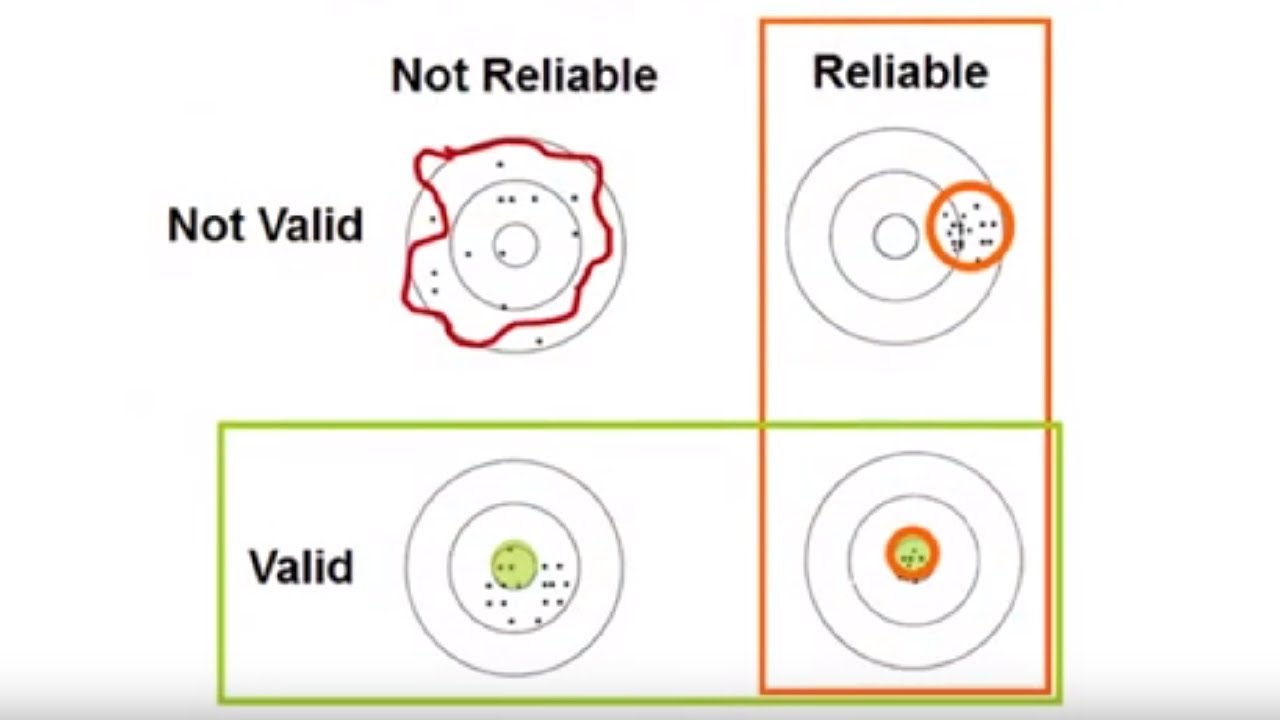 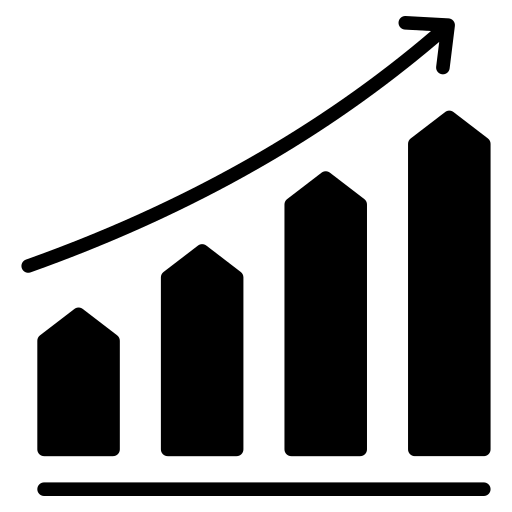 6
Validita, reliabilita
Kritika
Vychází z logiky pozitivismu: svět zjednodušíme na mechanismy, najdeme vhodné měření, aplikujeme, najdeme vhodné měření, změříme spolehlivost
Vhodné pro kvantitativní přístupy (experiment, survey)
Jde o pozitivistický imperialismus (naše pravidla, pro vaše pole)
Hrozba marginalizace některých technik (jen módní a nyní „validní“)
Neexistuje jedna objektivní realita, ale mnoho intersubjektivních realit
„Intervence“ není nežádoucí, ale podmínka provádění výzkumu
Intersubjektivní význam se nedá zkoumat náhodným výběrem
Očekávat naprostou opakovatelnost a stejnost mezi kontexty je naivní a nebezpečné
Dvojí závěr na poli kvali výzkumu:
Je nutné využívat jiné pojmy
Validita -> důvěryhodnost, věrnost, legitimita, autenticita
Reliabilita -> konzistentnost, stabilita, přenositelnost, 
Je možné použít stávající, ale přistupovat k nim jinak
7
Stejně a přitom jinak
I kvalitativnímu výzkumu jde o kvalitu
Základem je svědomitost, reflexivita a transparentnost
Probíhá v celém procesu výzkumu
Liší se jen techniky k jejich dosahování (navíc ne nutně všechny)
Výsledkem je zhodnocení kvalit a limitů studie
Úspěšnost postupu při vytváření a výsledku v podobě „krajiny významu“ (Reed)
8
Techniky k dosažení validity
Interpretace
Validace účastníky
Konzultace celého procesu/klíčových částí s jedním nebo několika členy/kami cílové skupiny a/nebo zadavatelem 
Předložení dílčích nebo konečných výsledků ke konzultaci nebo autorizaci
Zabraňuje chybám v zakázce a porozumění, nedůvěře
Umožňuje větší důvěru, transparentnost, etičnost a porozumění
Pozor však na prolomení anonymity a důvěrnosti a problémy souvisejícími se snahou zasahovat do výzkumu nebo ho problematizovat
Účastnici/e nebo i zadavatel/ky mohou mít tendenci zpochybňovat záležitosti, které jim nekonvenují nebo jsou v rozporu s jejich interpretací.
Peer validace
Podobné, jen provádí odborníci zabývající se podobným tématem nebo alespoň metodou
Validace negativním případem:
Systematická snaha o zpochybňování závěrů (jinými kousky dat, literaturou)
Vede k solidnějšímu vysvětlení a porozumění kvalit i limitů
Triangulace
Využití více zdrojů dat a analytických sond
Důslednost v hranicích výkladu (týká se všech, nebo části, proč?)
9
Techniky k dosažení validity
Přenositelnost (zobecnitelnost)
Rekrutace
Vedena snahou o homogenitu nebo heterogenitu?
Interpretace
Pomůže zejména literatura
Lze se s věcně stejnou záležitostí setkat v jiném kontextu?
Lze se s jinou záležitostí setkat ve stejném kontextu?
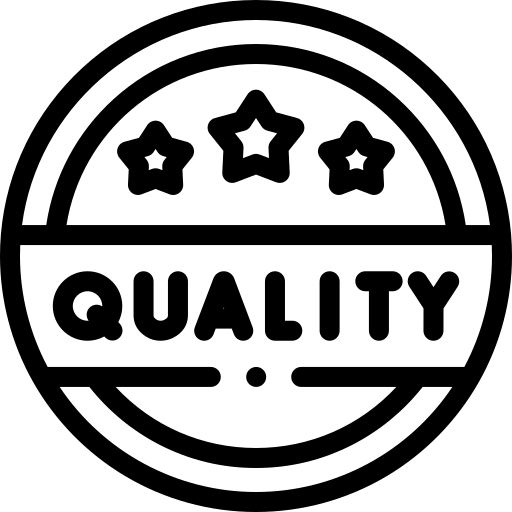 10
Techniky k dosažení reliability
Datové analýzy a výsledků
Výzkumu jako celku
Transparentnost
Co nejvíce pro všechny fáze
Reflexivita
Neustálé odstupování a sebezpochybňování
Svědomitost
Ve všech fázích
Kódovat ve více osobách
Kódovat svědomitě a konzistentně
Mít kódovací knihu
Soupis kódů
Jejich podstata
Jejich osud (proč byly vytvořeny, jak se měnily)
Kontrolovat shodu kóderů/ek
Opakované/pravidelné kódování vzorku dat
Snaha dosáhnout přijatelné shody postupu
Stejné věci stejnými kódy
Stejné věci ve stejném rozsahu
11
Techniky k dosažení reliability
Datové analýzy a výsledků
Umí i Atlas, viz:

https://www.youtube.com/watch?v=68muE8dq6LIhttps://atlasti.com/research-hub/measuring-inter-coder-agreement-why-cohen-s-kappa-is-not-a-good-choice
Techniky k dosahování shody kóderek/ů
Subjektivní „okometrické“: debata o kódech, procesu kódování a významu kódů
Relativní shoda: výpočet „tabulky“ s procentuálním podílem shodných kódů. Zavedené kritérium > 80 %
Cohenovo Kappa: Koeficient shody zohledňující rozsah oblasti (náhodnou shodu). Kritérium > 0,7–0,8 v pořádku. Náročné na dosažení i proces.
12
Techniky k dosažení validity a reliability
Checklist
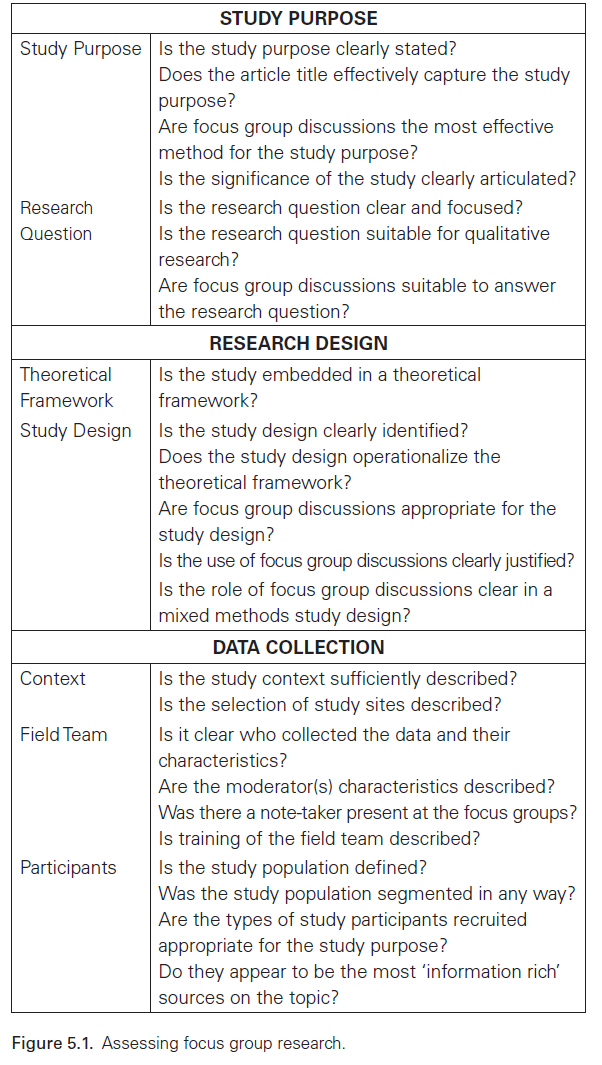 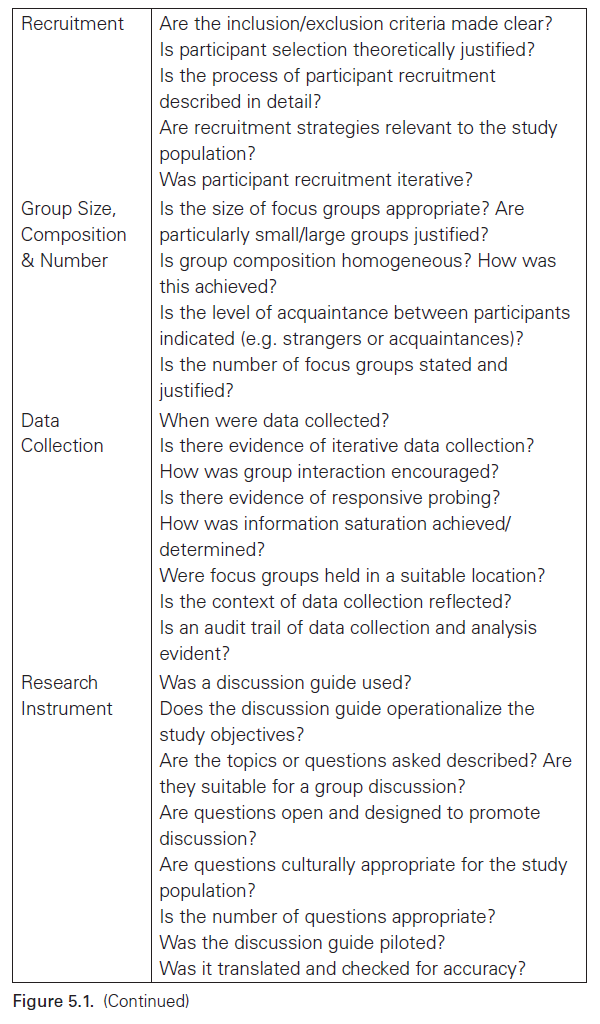 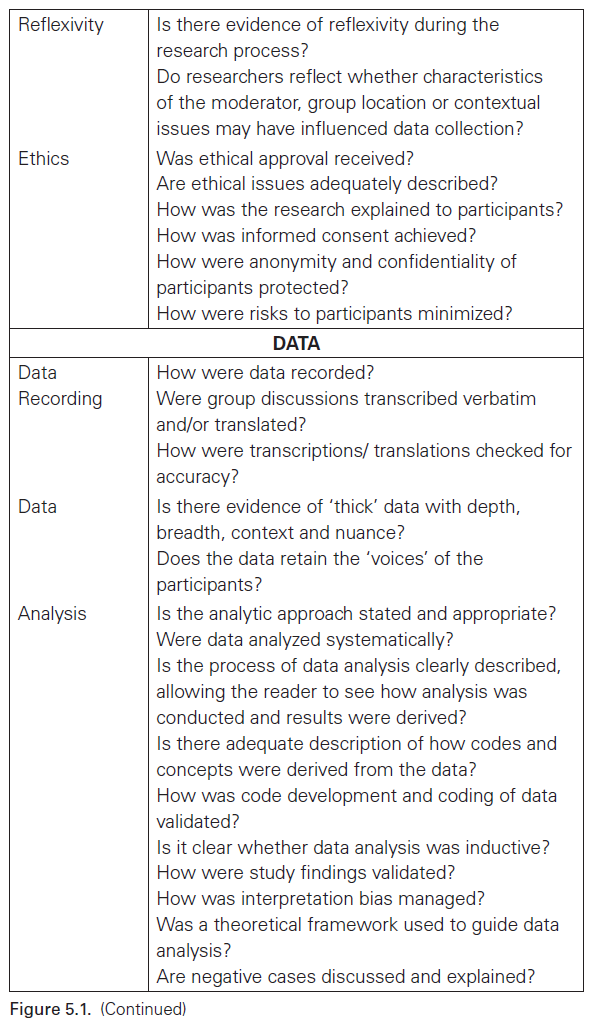 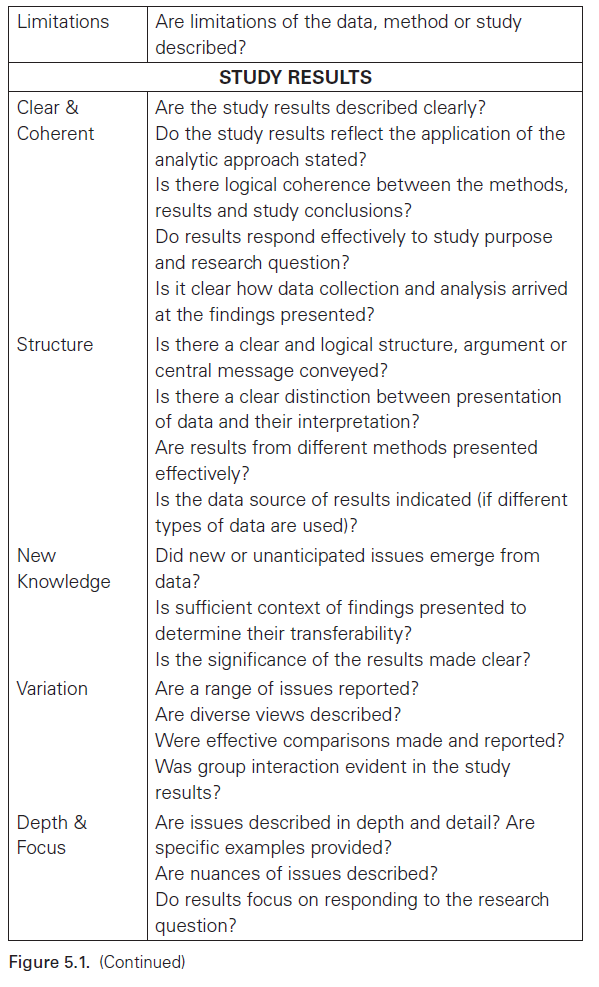 13
Techniky k dosažení validity a reliability
Checklist
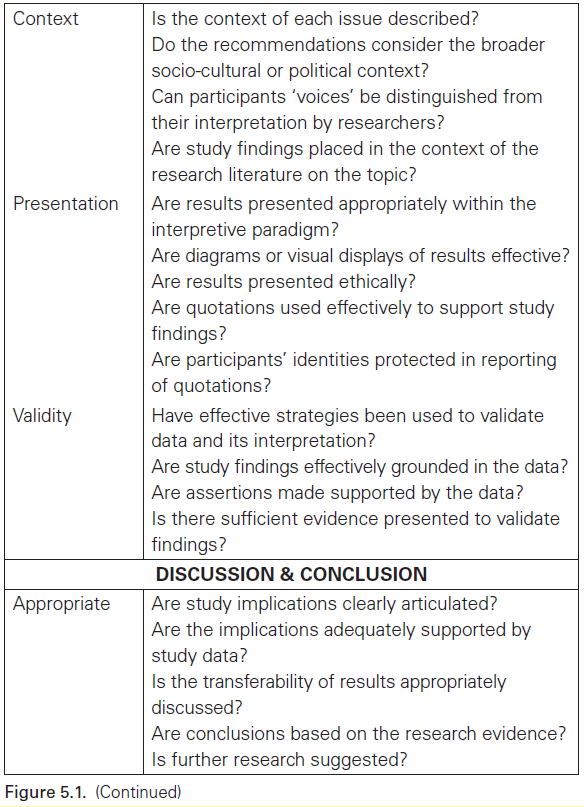 14
Atlas.ti (ještě jedna vychytávka)
Automatické kódování přepisů FG
Viz https://doc.atlasti.com/ManualWin.v9/FocusGroups/FocusGroupDataGuidelines.html
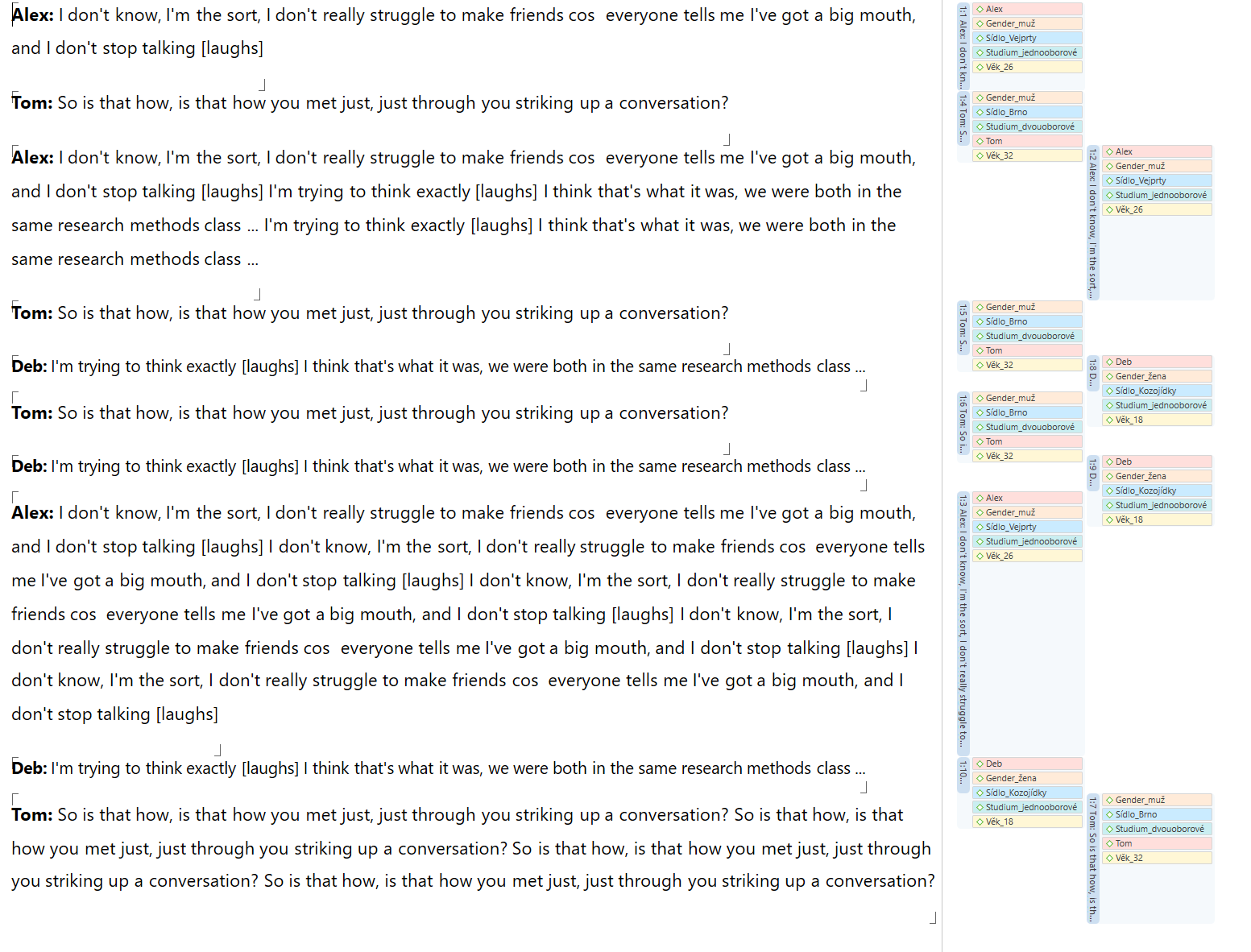 15
O čem to dnes bylo?
O tom, že různé ZZ mají různé klady a limity
O tom, proč je důležité uvažovat nad kvalitou výzkumného úsilí
Jak to udělat, aby byl náš výzkum kvalitní
Jak si ušetřit práci s kódováním základních informací o účastnících/icích

V prezentaci byly použity piktogramy pocházející z platformy Flaticon, děkuji původcům Freepik, IYAHICON,
16
Cokoliv dalšího?
Jak se vám daří s prací?
Jak hodnotíte kurz?
…
17